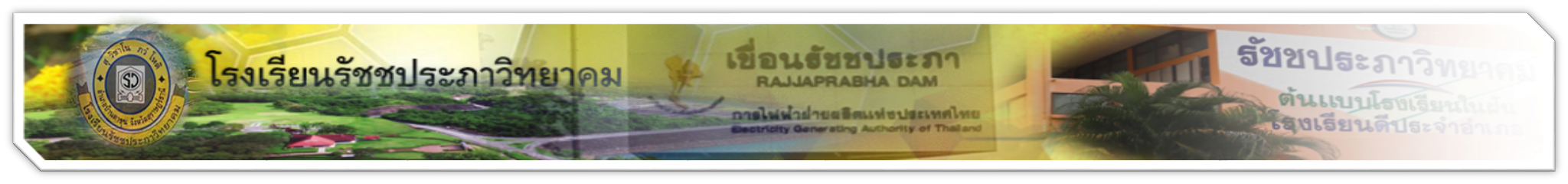 นำเสนอ  บทที่ ๓ แบบสรุปผลการประเมินสถานศึกษาสีขาว
สวัสดี
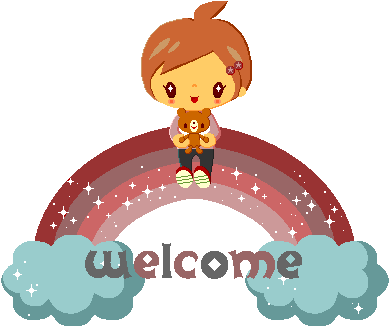 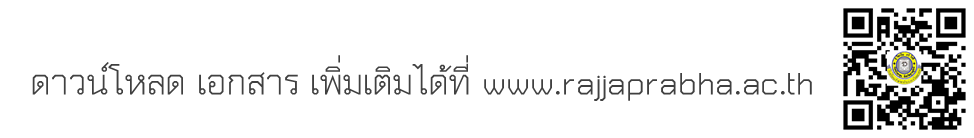 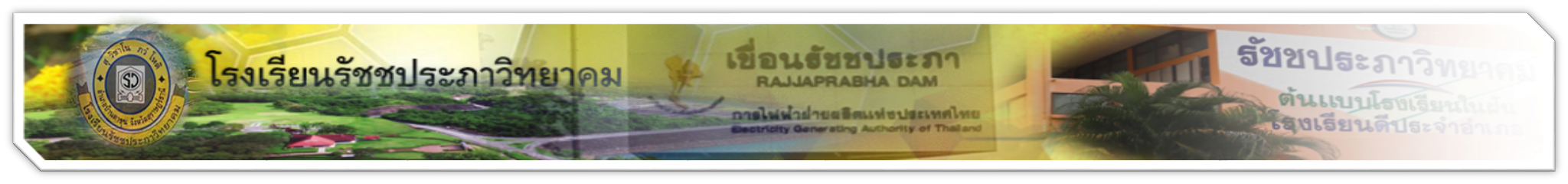 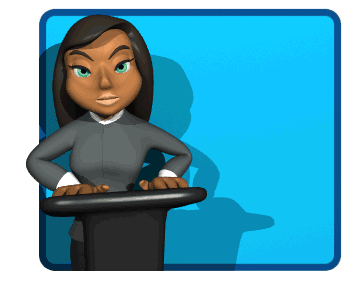 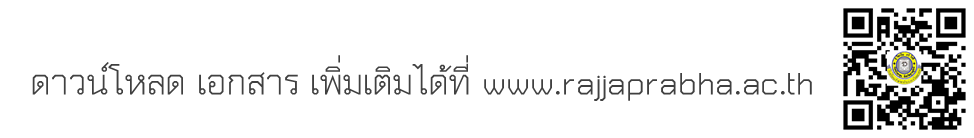 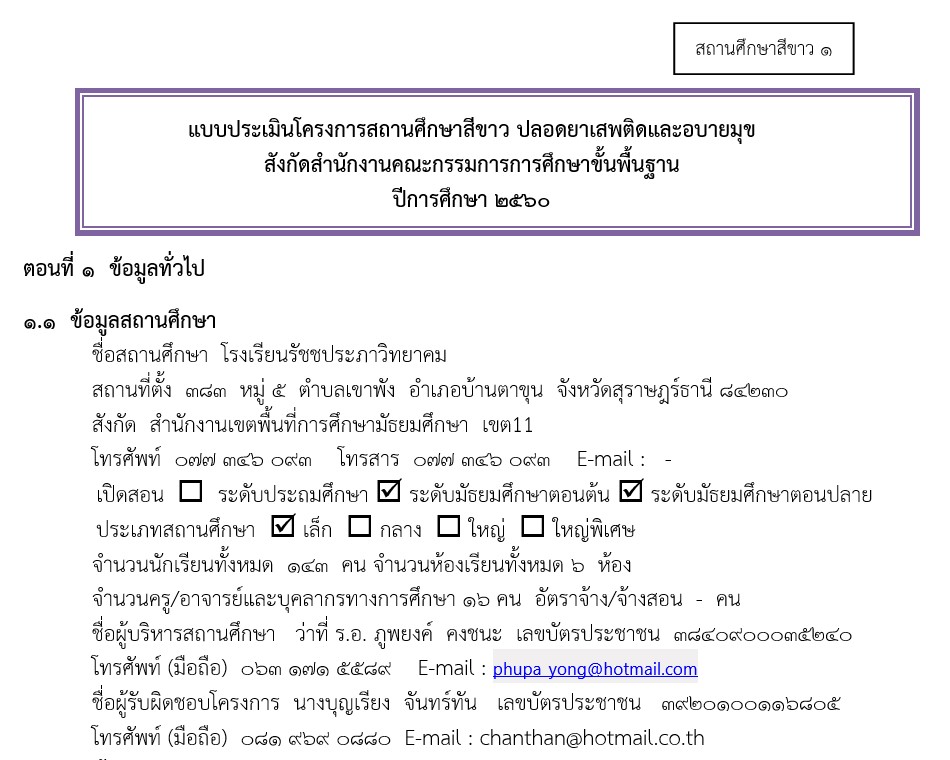 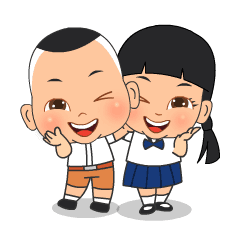 แบบประเมินโครงการสถานศึกษาสีขาว(สถานศึกษาสีขาว ๑)ตอนที่ ๑ –ข้อมูลทั่วไป          ข้อมูลสถานศึกษา
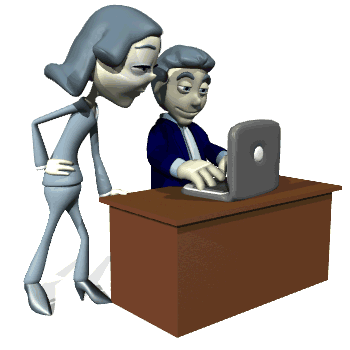 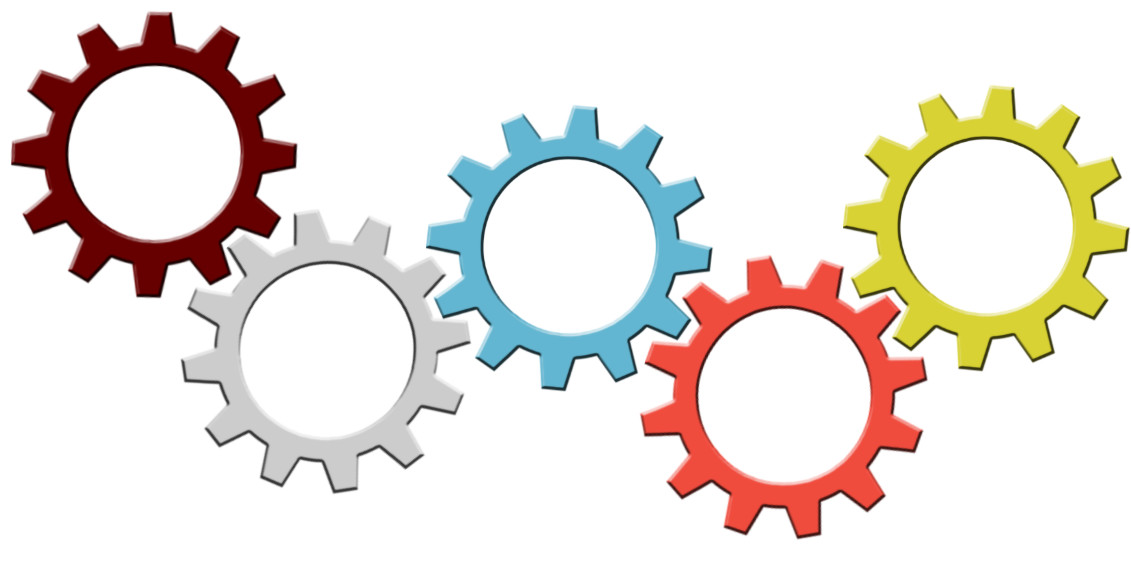 [Speaker Notes: หมายเหตุ: เมื่อต้องการเปลี่ยนรูปภาพบนสไลด์นี้ ให้เลือกรูปภาพ แล้วลบออก แล้วคลิกไอคอน แทรกรูปภาพ ในพื้นที่ที่สำรองไว้เพื่อแทรกรูปภาพของคุณเอง]
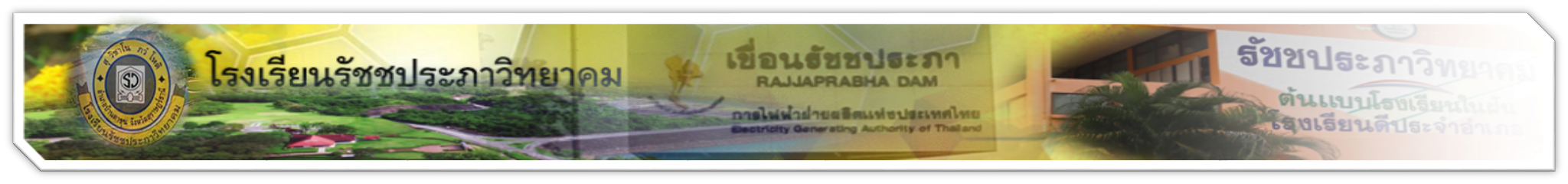 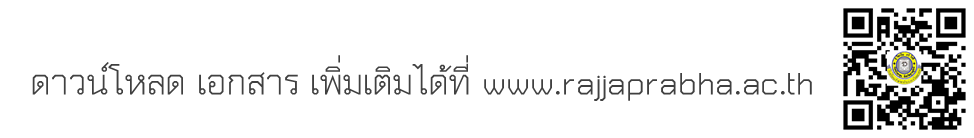 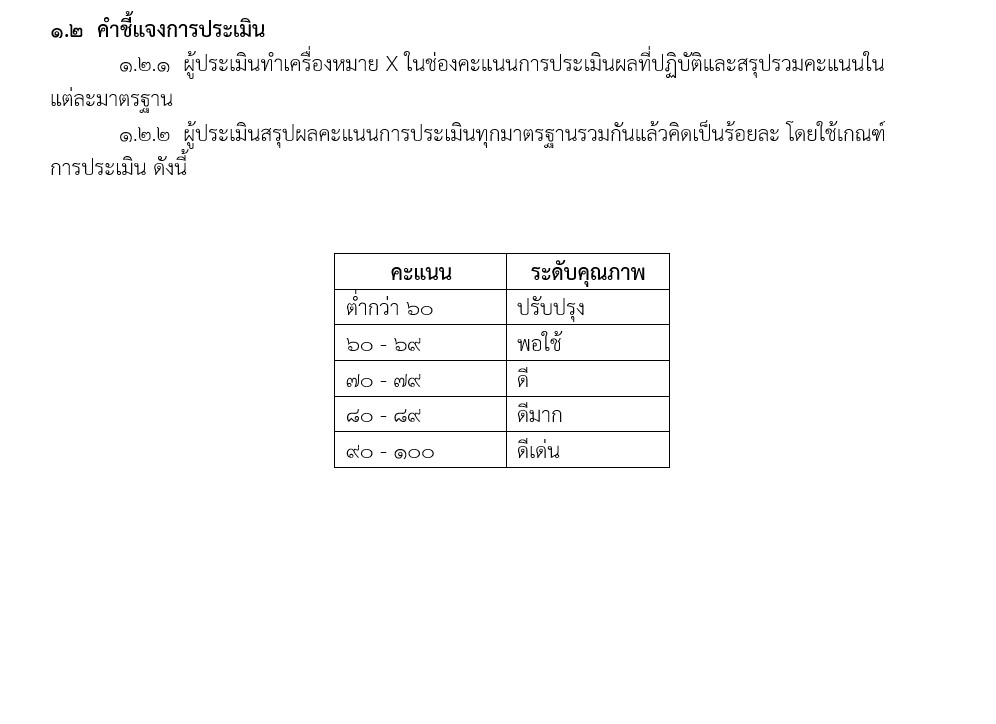 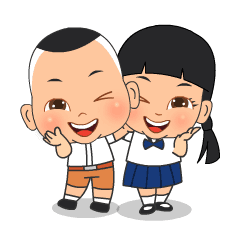 แบบประเมินโครงการสถานศึกษาสีขาว(สถานศึกษาสีขาว ๑)๑.๒ คำชี้แจงการประเมิน
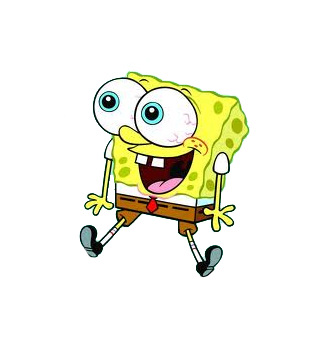 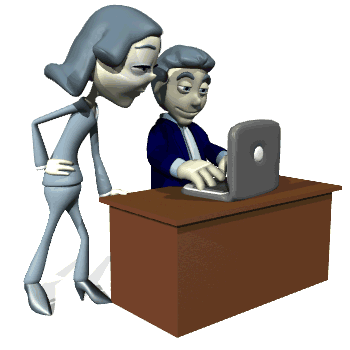 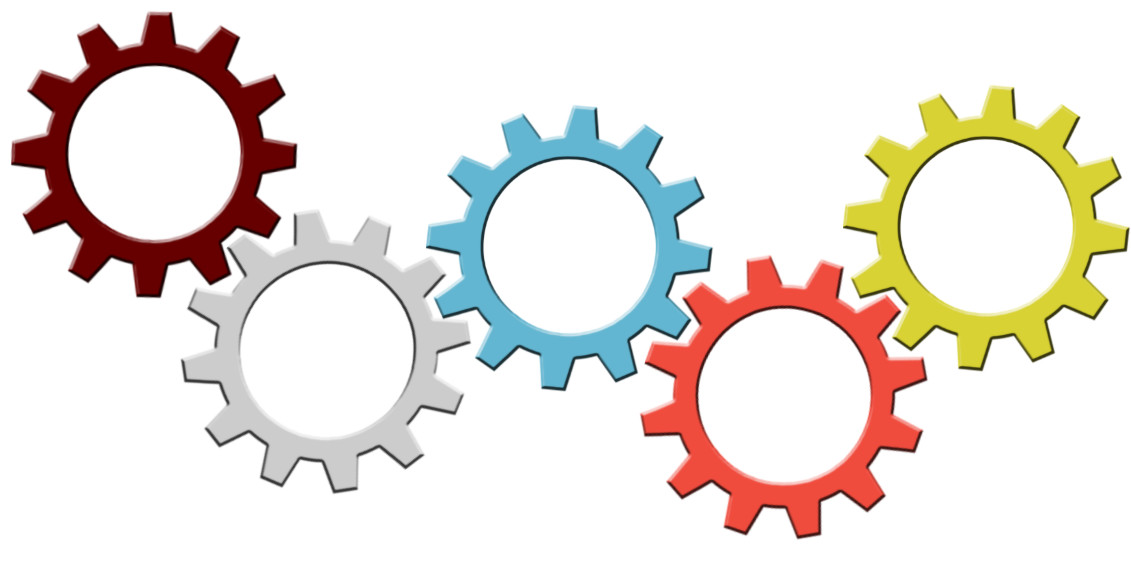 [Speaker Notes: หมายเหตุ: เมื่อต้องการเปลี่ยนรูปภาพบนสไลด์นี้ ให้เลือกรูปภาพ แล้วลบออก แล้วคลิกไอคอน แทรกรูปภาพ ในพื้นที่ที่สำรองไว้เพื่อแทรกรูปภาพของคุณเอง]
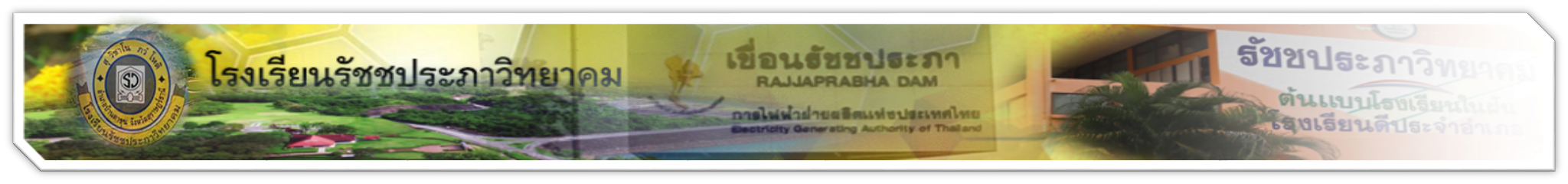 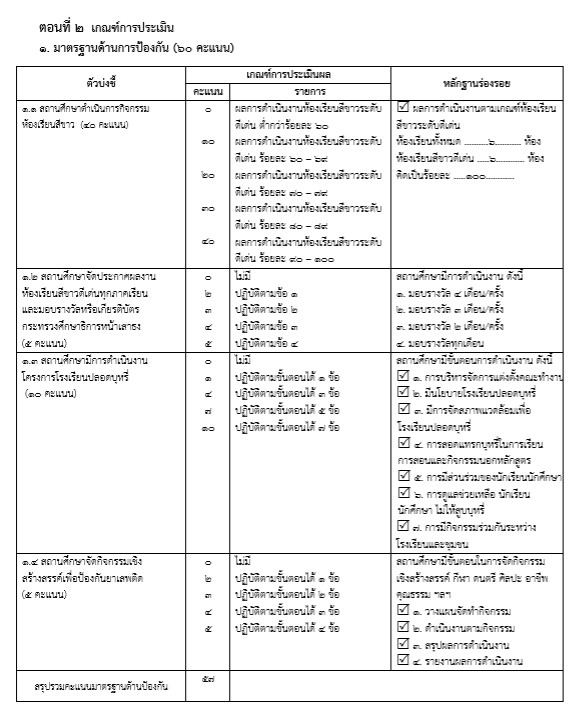 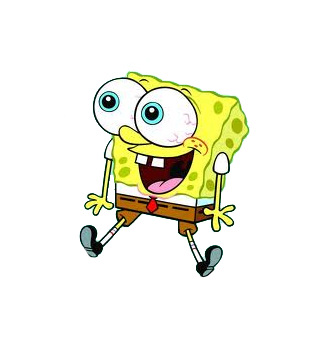 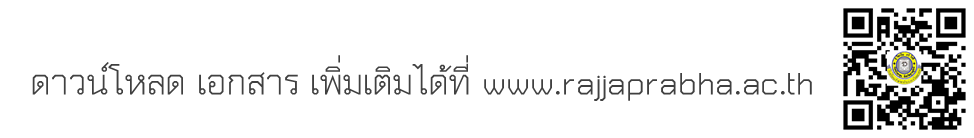 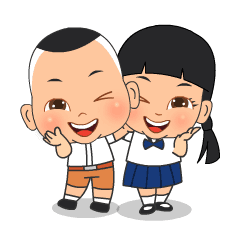 แบบประเมินโครงการสถานศึกษาสีขาว(สถานศึกษาสีขาว ๑)ตอนที่ ๒ เกณฑ์การประเมิน๑.มาตรฐานการป้องกัน( ๖๐ คะแนน)
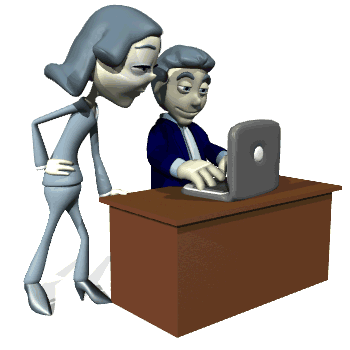 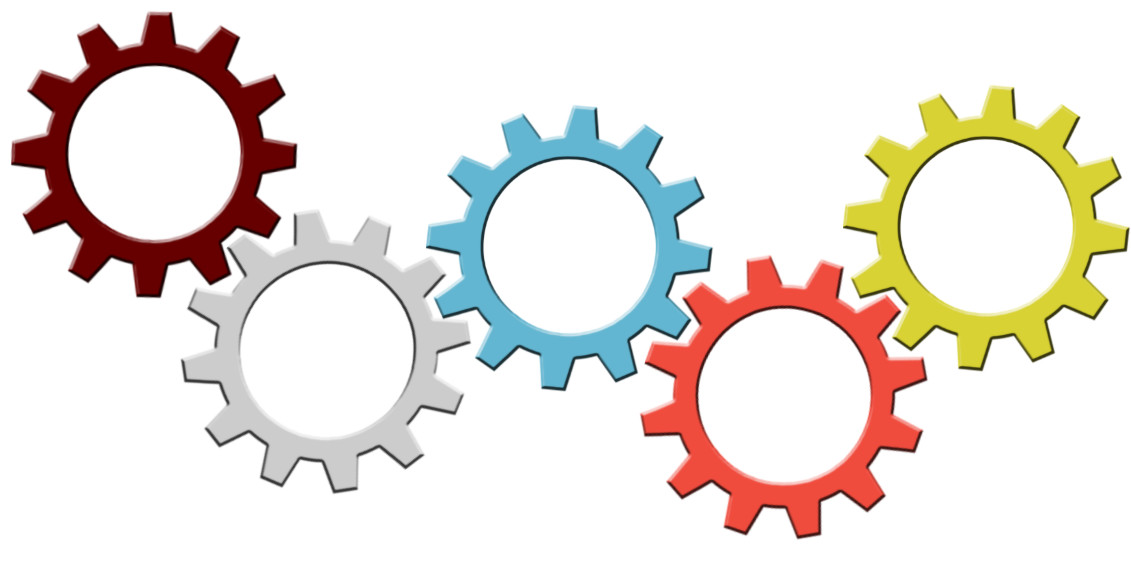 [Speaker Notes: หมายเหตุ: เมื่อต้องการเปลี่ยนรูปภาพบนสไลด์นี้ ให้เลือกรูปภาพ แล้วลบออก แล้วคลิกไอคอน แทรกรูปภาพ ในพื้นที่ที่สำรองไว้เพื่อแทรกรูปภาพของคุณเอง]
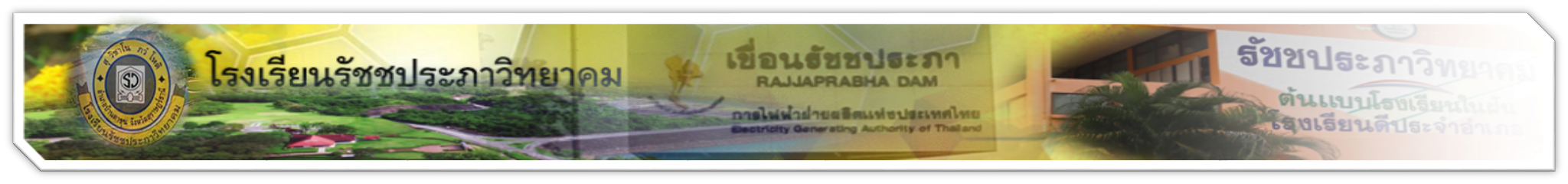 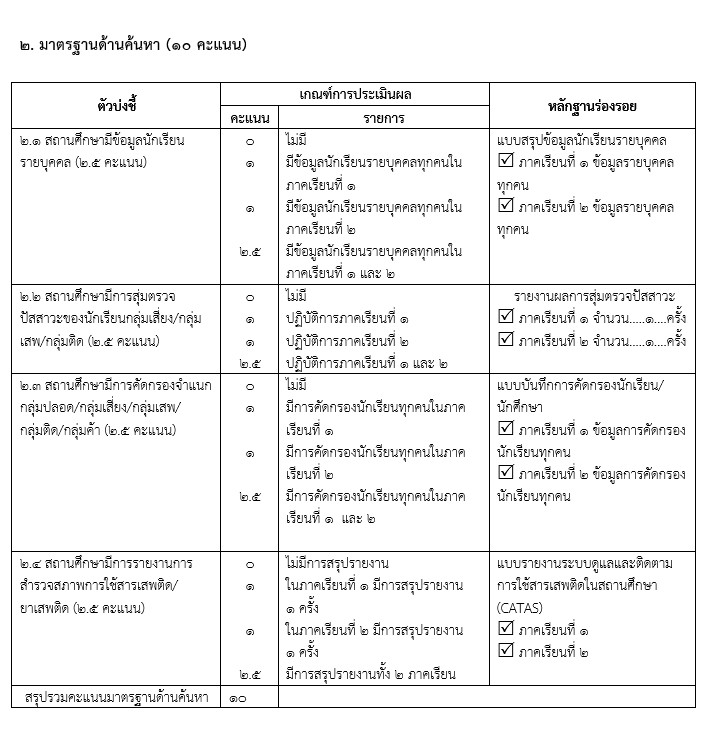 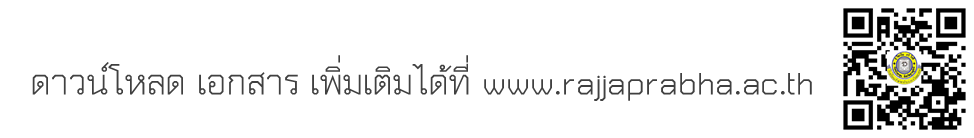 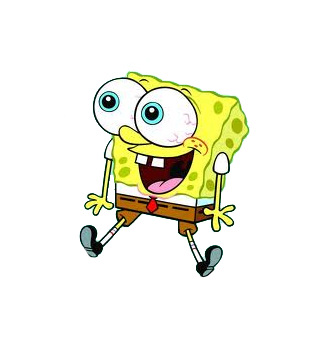 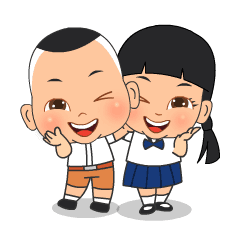 แบบประเมินโครงการสถานศึกษาสีขาว(สถานศึกษาสีขาว ๑)๒. มาตรฐานการค้นหา(10 คะแนน)
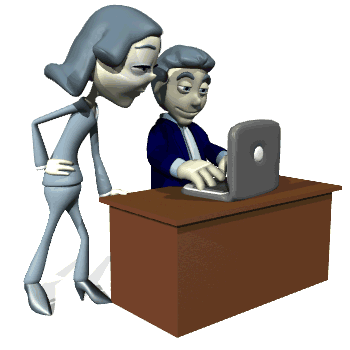 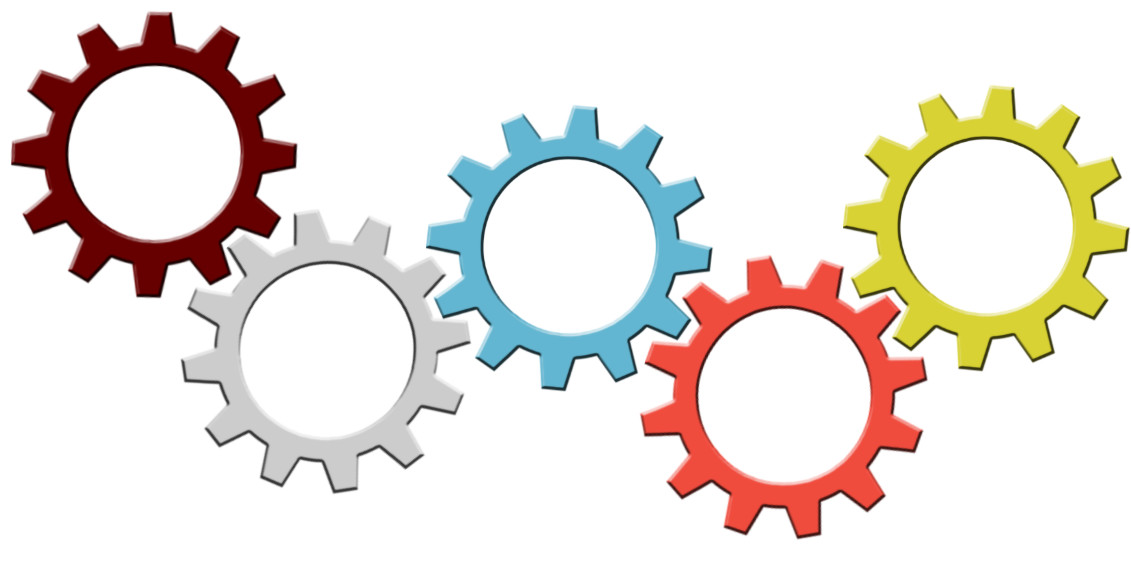 [Speaker Notes: หมายเหตุ: เมื่อต้องการเปลี่ยนรูปภาพบนสไลด์นี้ ให้เลือกรูปภาพ แล้วลบออก แล้วคลิกไอคอน แทรกรูปภาพ ในพื้นที่ที่สำรองไว้เพื่อแทรกรูปภาพของคุณเอง]
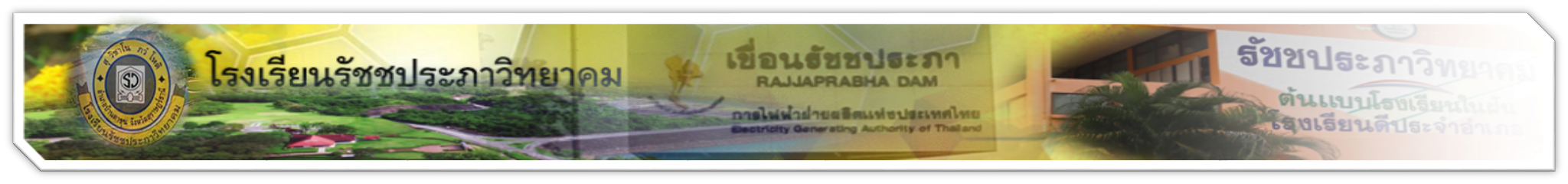 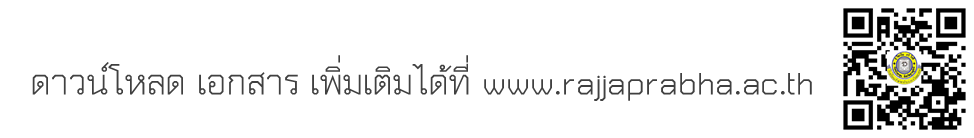 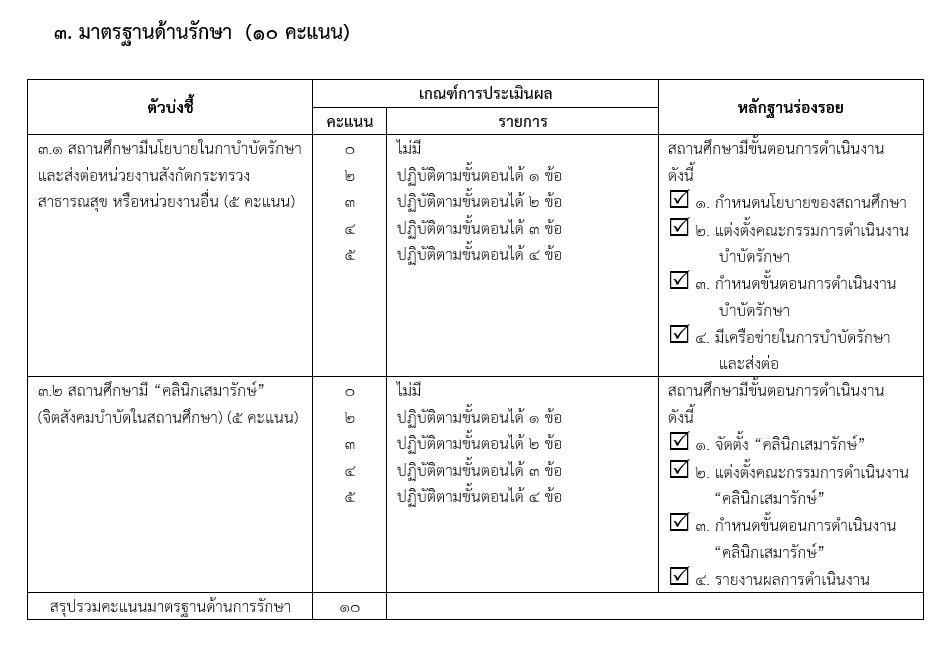 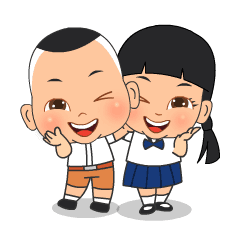 แบบประเมินโครงการสถานศึกษาสีขาว(สถานศึกษาสีขาว ๑)๓. มาตรฐานการรักษา(10 คะแนน)
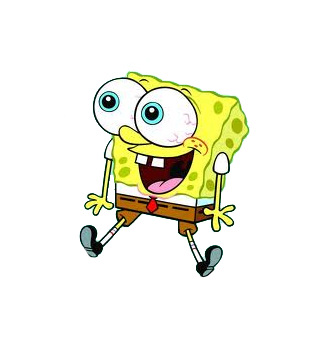 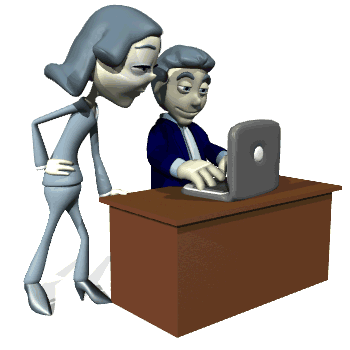 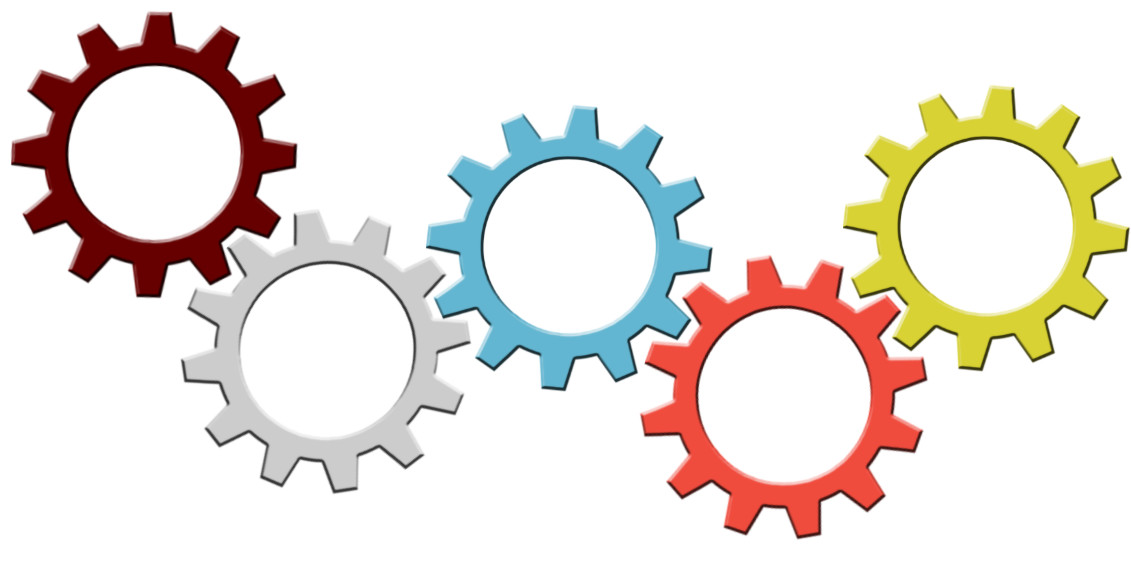 [Speaker Notes: หมายเหตุ: เมื่อต้องการเปลี่ยนรูปภาพบนสไลด์นี้ ให้เลือกรูปภาพ แล้วลบออก แล้วคลิกไอคอน แทรกรูปภาพ ในพื้นที่ที่สำรองไว้เพื่อแทรกรูปภาพของคุณเอง]
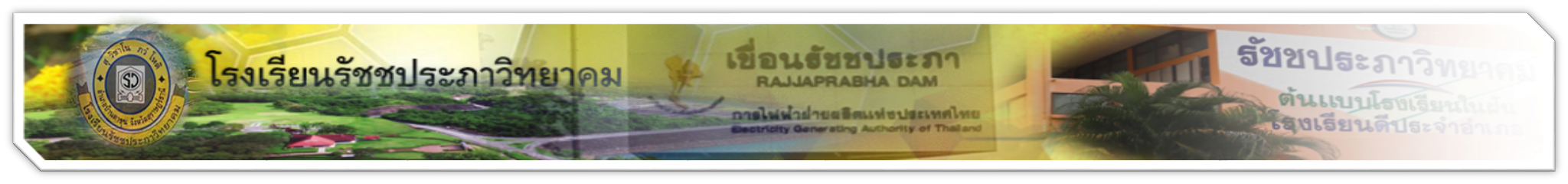 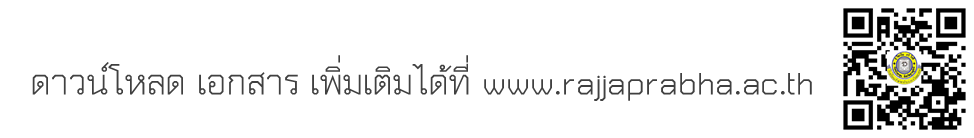 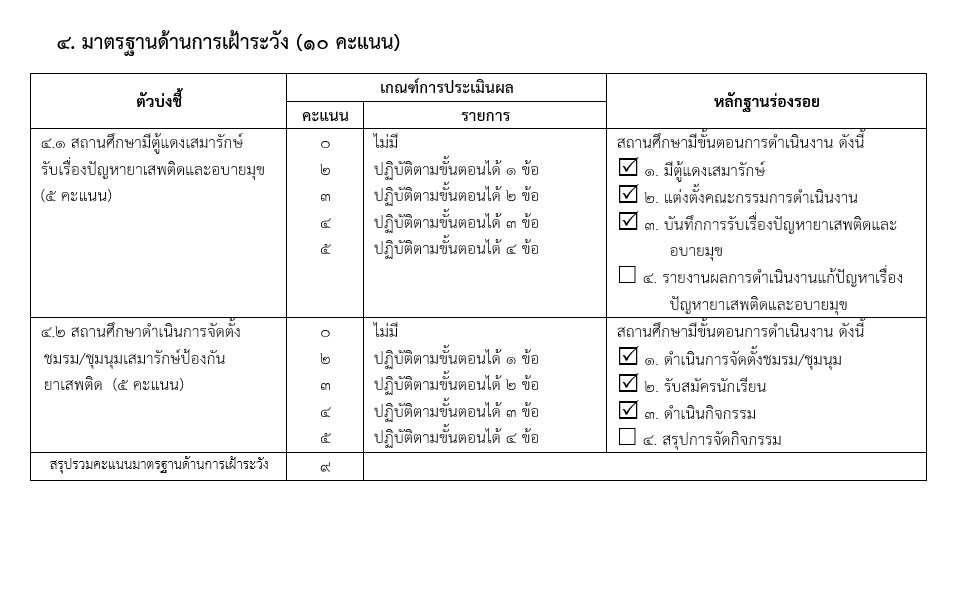 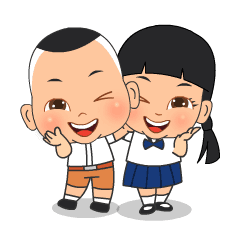 แบบประเมินโครงการสถานศึกษาสีขาว(สถานศึกษาสีขาว ๑)๔. มาตรฐานด้านการเฝ้าระวัง(10 คะแนน)
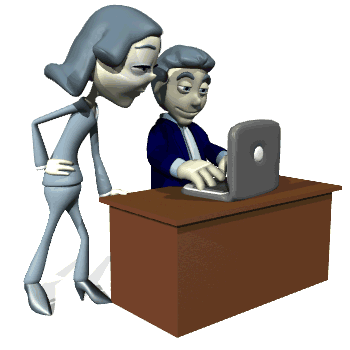 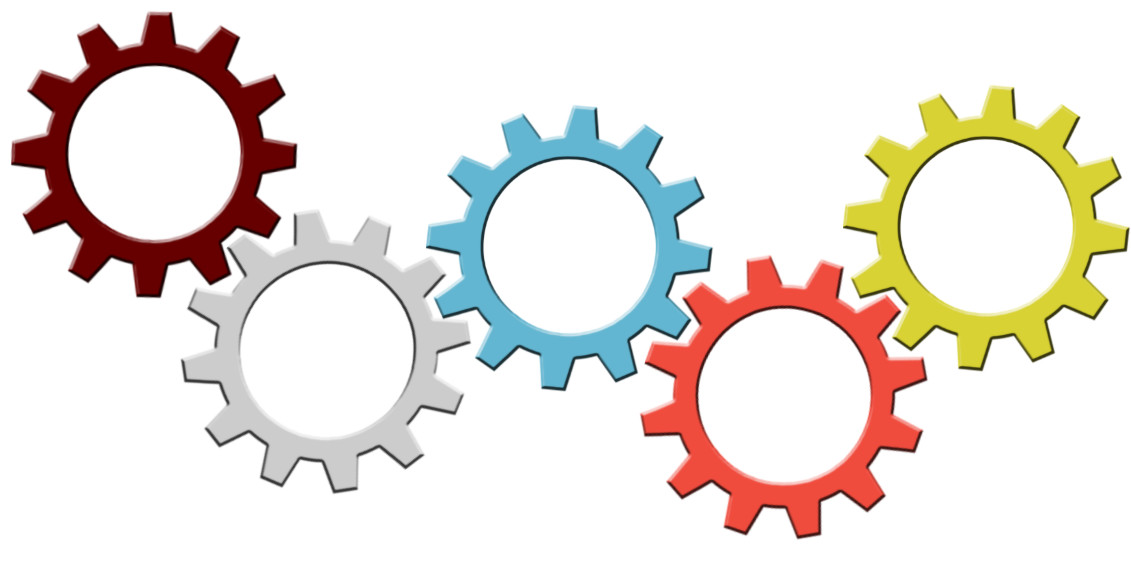 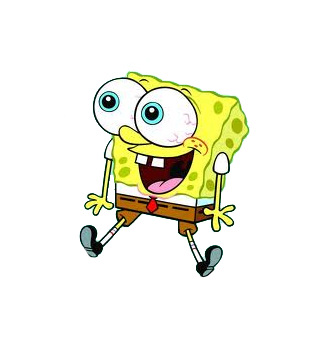 [Speaker Notes: หมายเหตุ: เมื่อต้องการเปลี่ยนรูปภาพบนสไลด์นี้ ให้เลือกรูปภาพ แล้วลบออก แล้วคลิกไอคอน แทรกรูปภาพ ในพื้นที่ที่สำรองไว้เพื่อแทรกรูปภาพของคุณเอง]
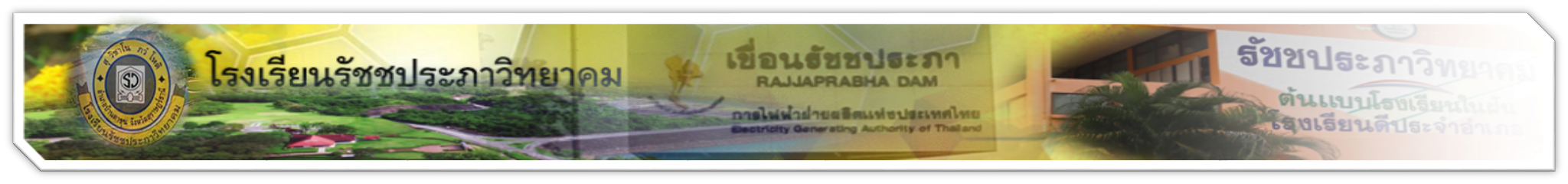 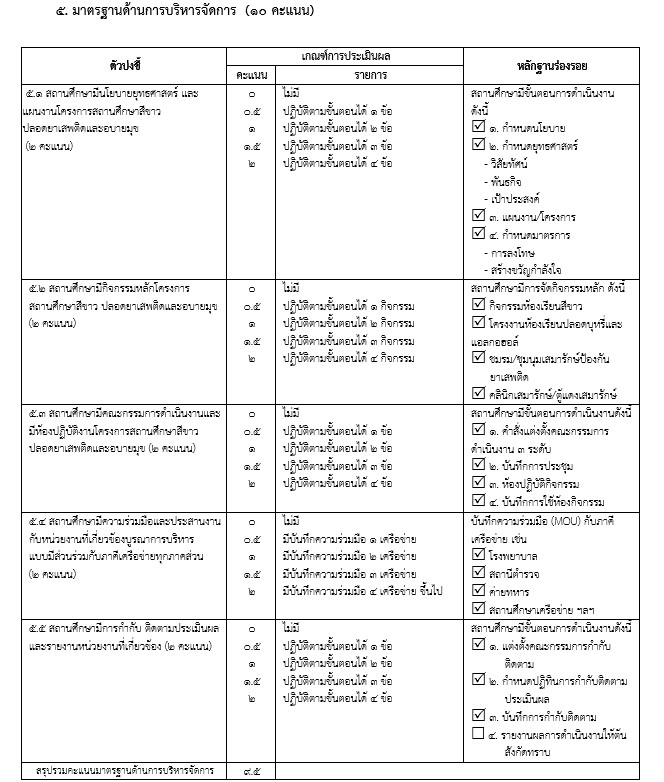 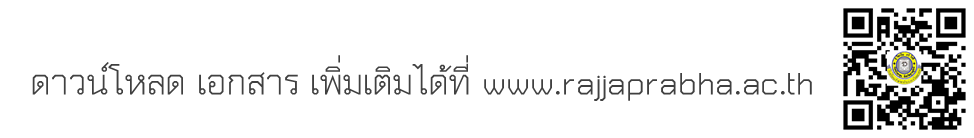 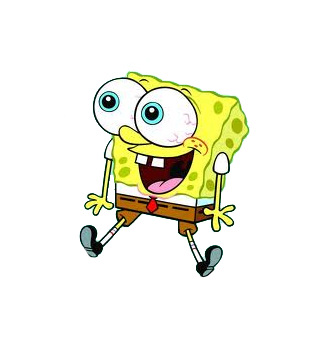 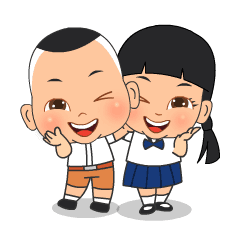 แบบประเมินโครงการสถานศึกษาสีขาว(สถานศึกษาสีขาว ๑)๕. มาตรฐานด้านบริหารจัดการ(10 คะแนน)
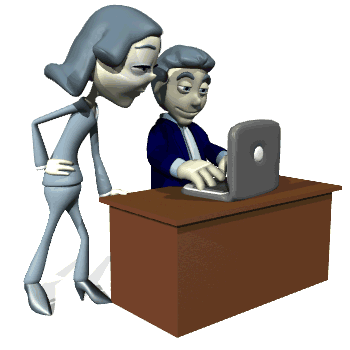 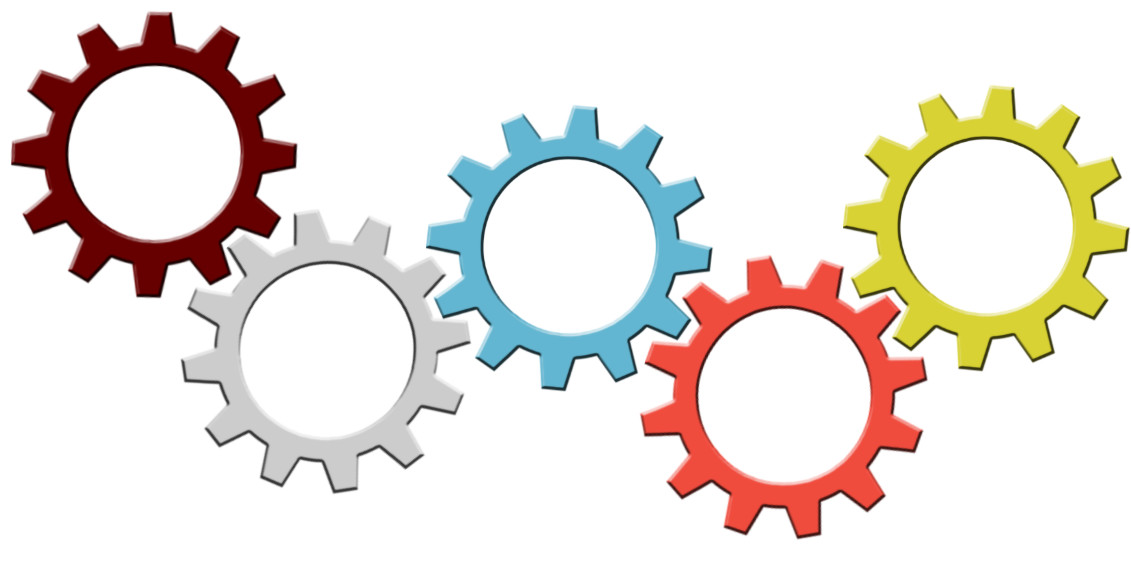 [Speaker Notes: หมายเหตุ: เมื่อต้องการเปลี่ยนรูปภาพบนสไลด์นี้ ให้เลือกรูปภาพ แล้วลบออก แล้วคลิกไอคอน แทรกรูปภาพ ในพื้นที่ที่สำรองไว้เพื่อแทรกรูปภาพของคุณเอง]
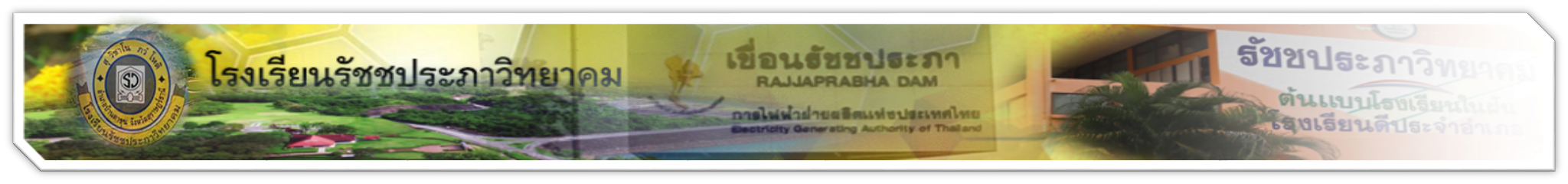 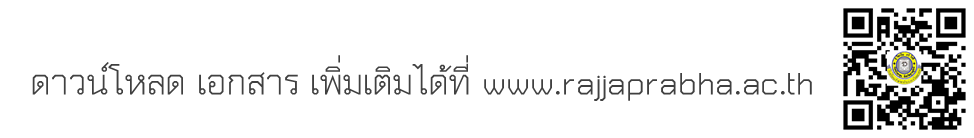 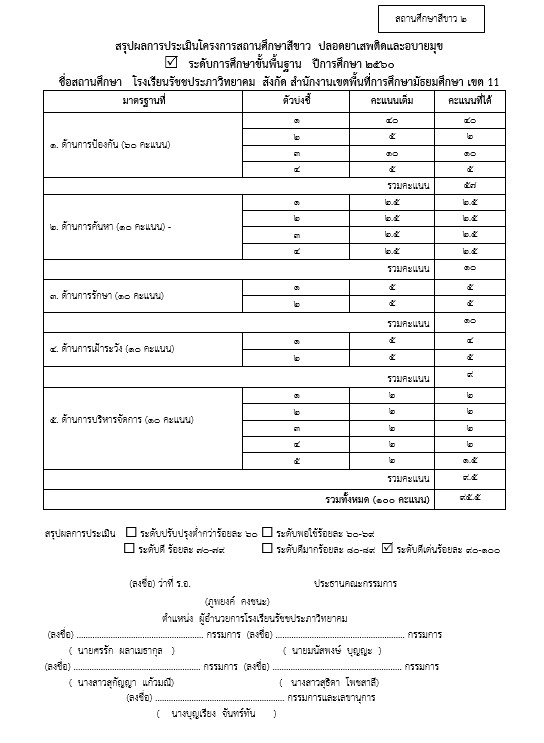 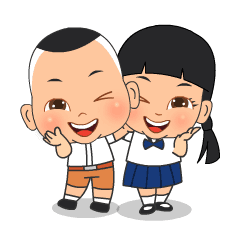 แบบประเมินโครงการสถานศึกษาสีขาว(สถานศึกษาสีขาว 2)สรุปผลการประเมินโครงการสถานศึกษาสีขาว
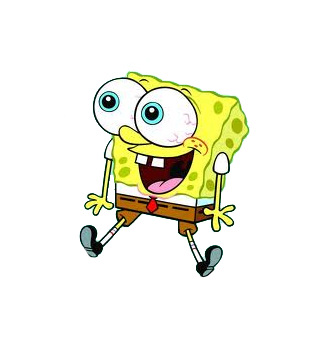 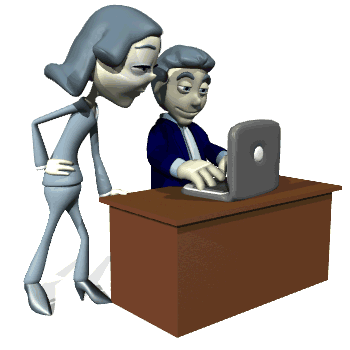 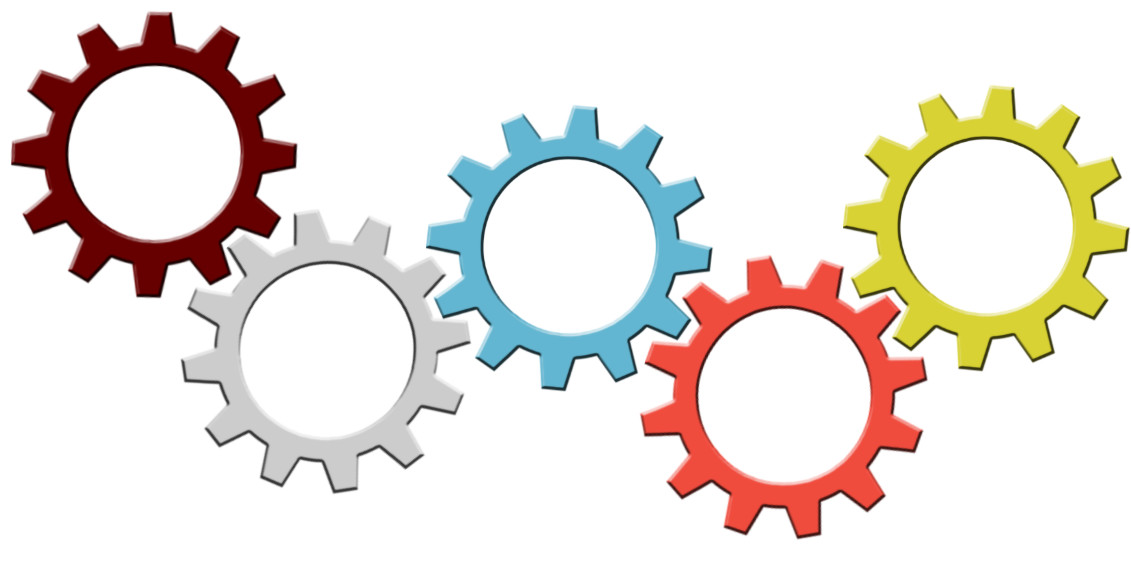 [Speaker Notes: หมายเหตุ: เมื่อต้องการเปลี่ยนรูปภาพบนสไลด์นี้ ให้เลือกรูปภาพ แล้วลบออก แล้วคลิกไอคอน แทรกรูปภาพ ในพื้นที่ที่สำรองไว้เพื่อแทรกรูปภาพของคุณเอง]
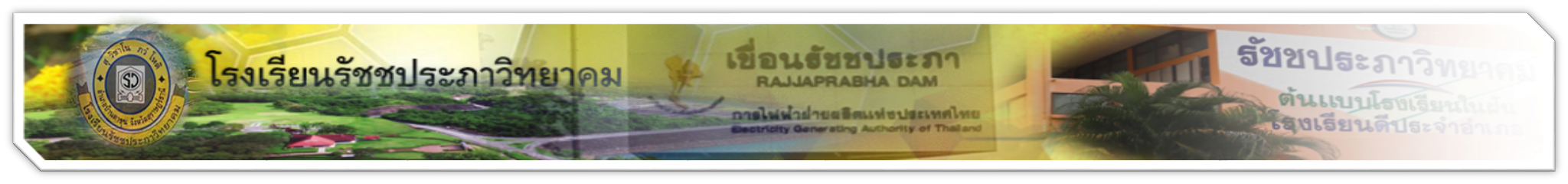 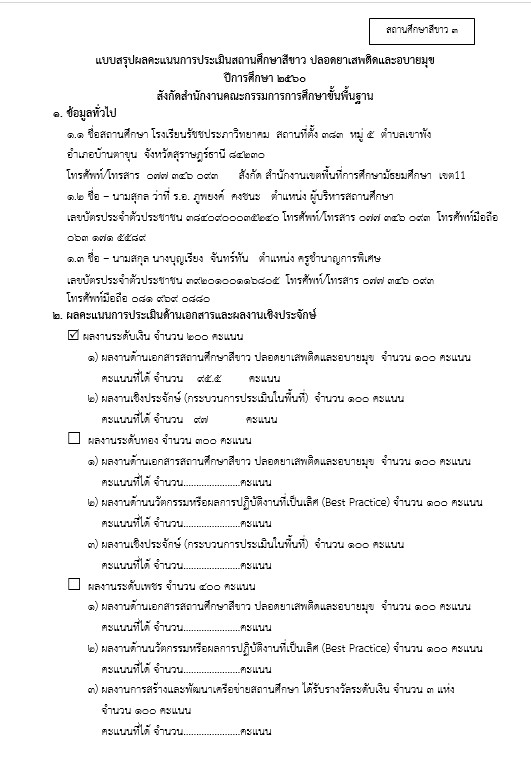 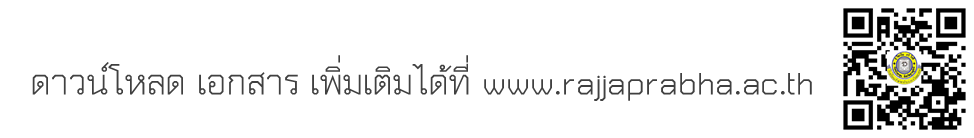 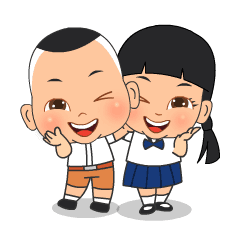 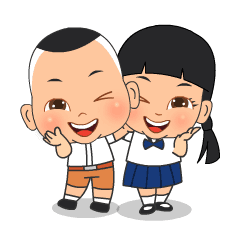 แบบประเมินโครงการสถานศึกษาสีขาว(สถานศึกษาสีขาว 3)แบบสรุปผลคะแนนการประเมินสถานศึกษาสีขาว
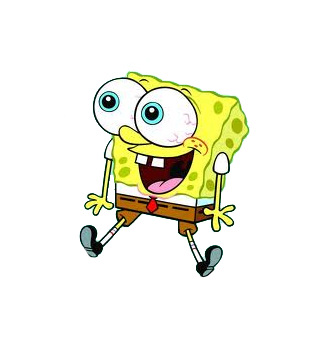 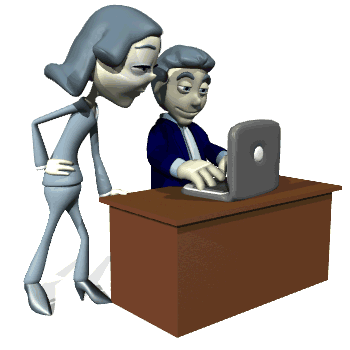 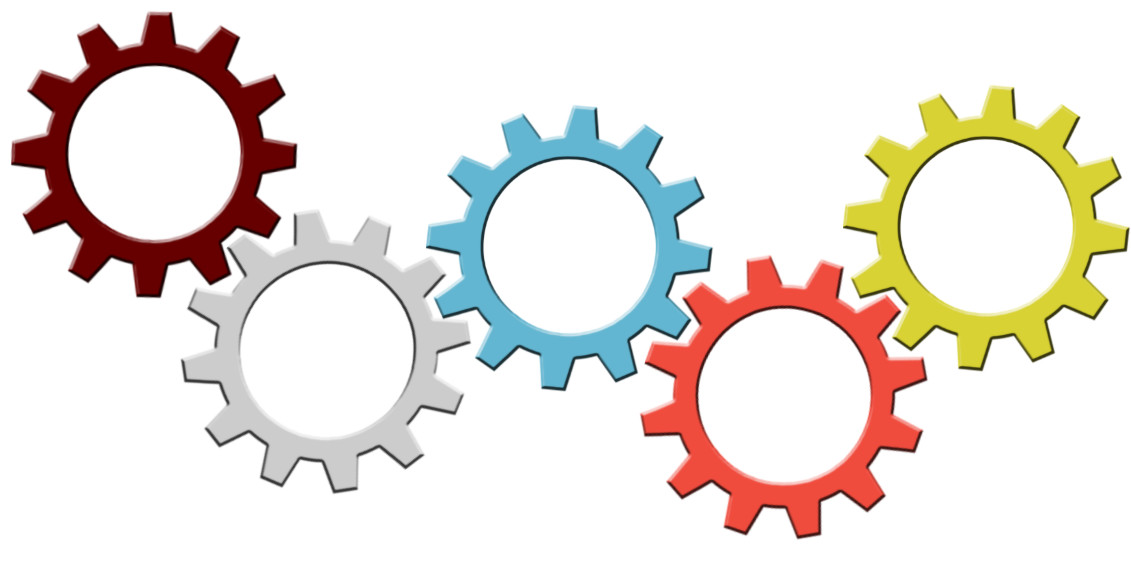 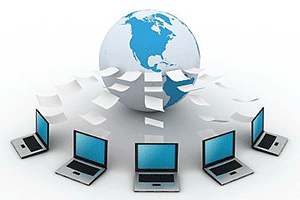 [Speaker Notes: หมายเหตุ: เมื่อต้องการเปลี่ยนรูปภาพบนสไลด์นี้ ให้เลือกรูปภาพ แล้วลบออก แล้วคลิกไอคอน แทรกรูปภาพ ในพื้นที่ที่สำรองไว้เพื่อแทรกรูปภาพของคุณเอง]
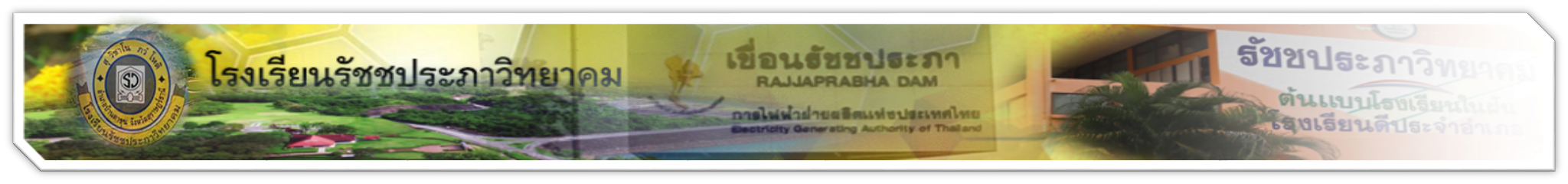 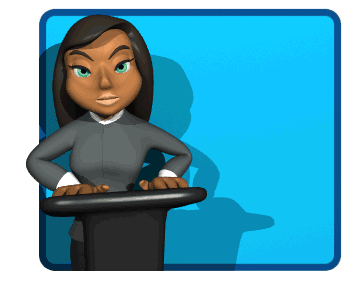 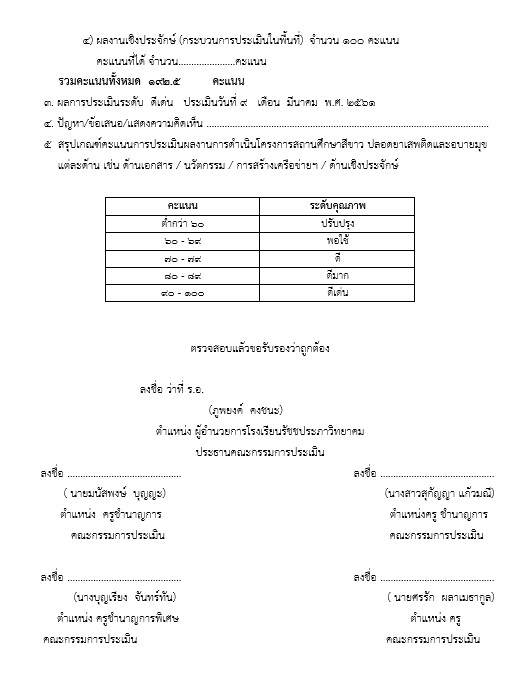 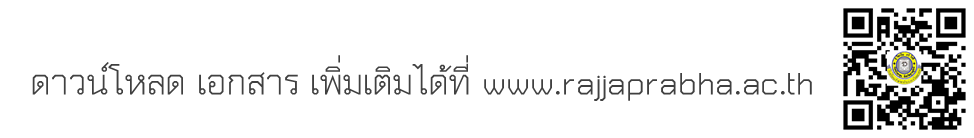 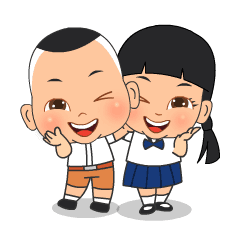 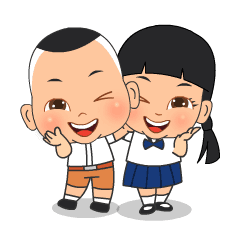 แบบประเมินโครงการสถานศึกษาสีขาว(สถานศึกษาสีขาว 3)แบบสรุปผลคะแนนการประเมินสถานศึกษาสีขาว
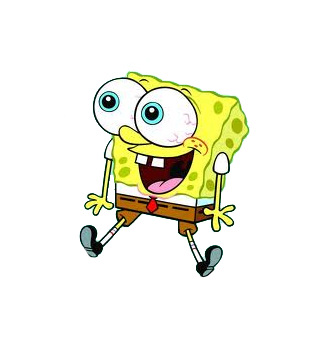 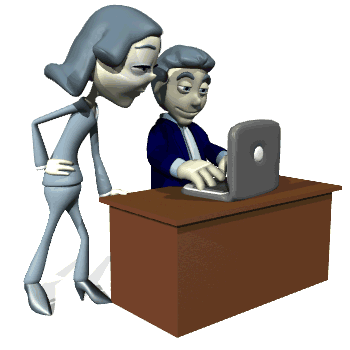 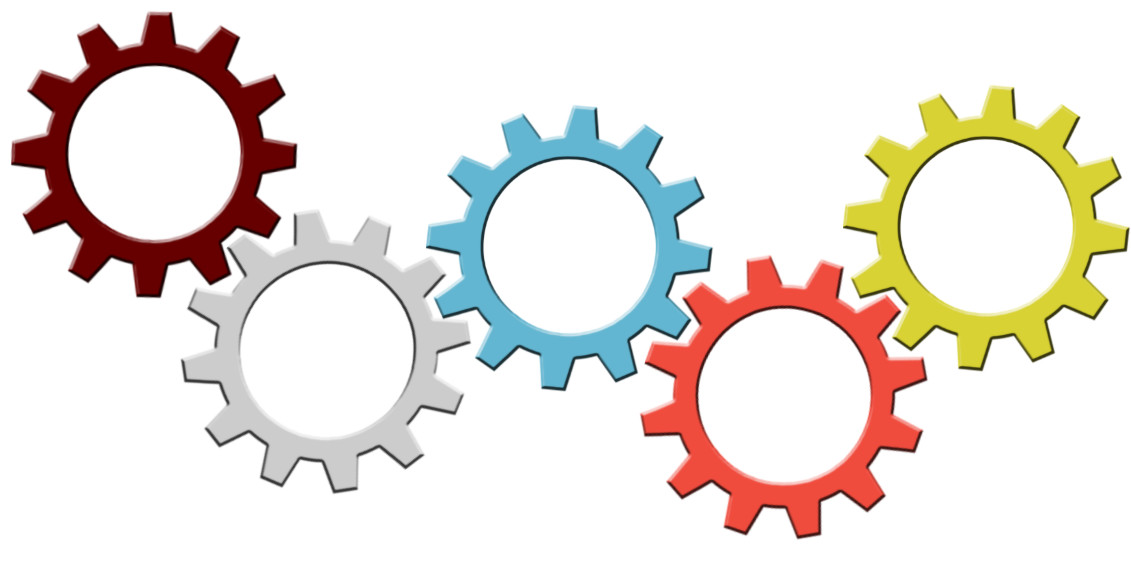 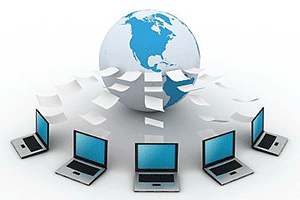 [Speaker Notes: หมายเหตุ: เมื่อต้องการเปลี่ยนรูปภาพบนสไลด์นี้ ให้เลือกรูปภาพ แล้วลบออก แล้วคลิกไอคอน แทรกรูปภาพ ในพื้นที่ที่สำรองไว้เพื่อแทรกรูปภาพของคุณเอง]
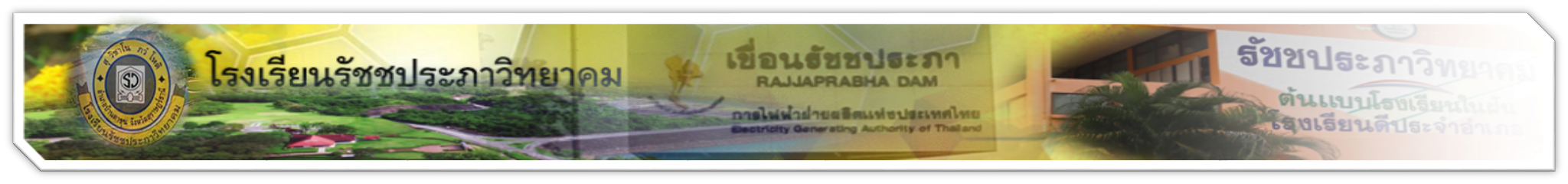 จบการนำเสนอบทที่ ๓ แบบสรุปผลการประเมินสถานศึกษาสีขาว
ขอขอบคุณ
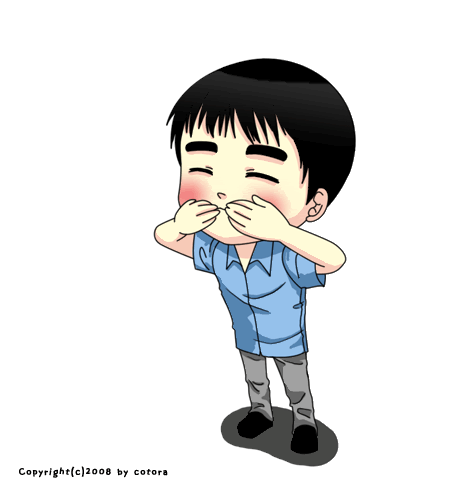 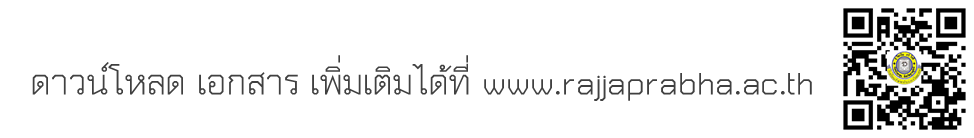